Flowr – Populate PowerPoint
<<foreach [bullet in bullets]>><<[bullet.listFirstName]>> <<[bullet.listLastName]>>
<</foreach>>
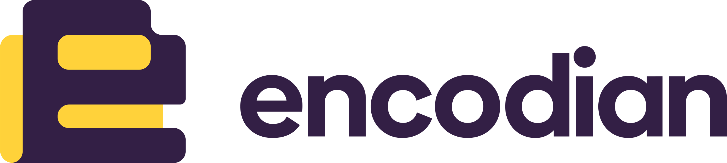